ỦY BAN NHÂN DÂN TỈNH BÌNH ĐỊNH
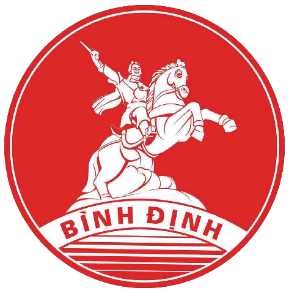 BÁO CÁOTÌNH HÌNH KINH TẾ - XÃ HỘI 6 THÁNG ĐẦU NĂMVÀ NHIỆM VỤ TRỌNG TÂM 6 THÁNG CUỐI NĂM 2024
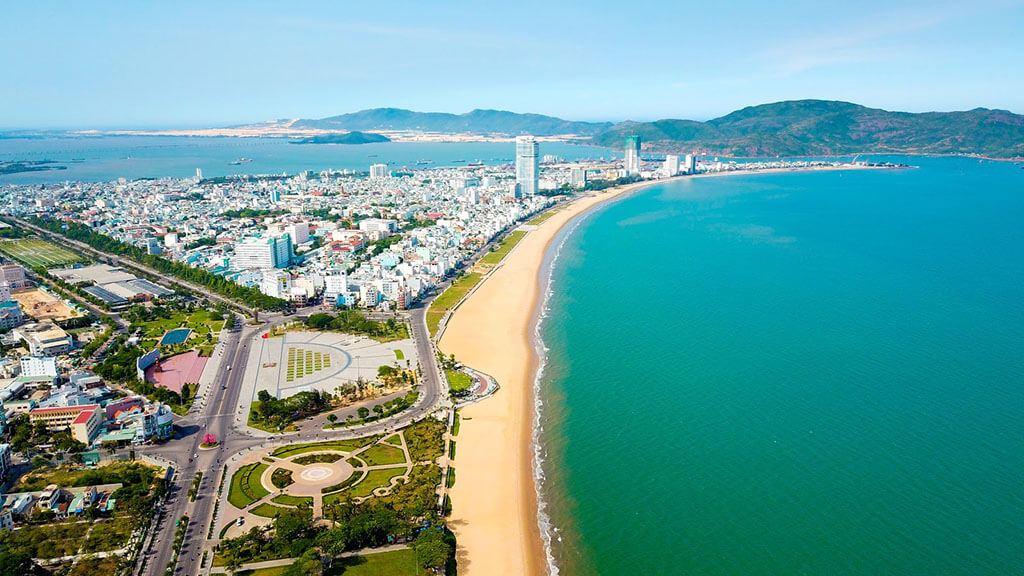 01
Phần
TÌNH HÌNH KINH TẾ - XÃ HỘI
6 THÁNG ĐẦU NĂM 2024
I. KẾT QUẢ CHUNG TOÀN TỈNH
1. Thực hiện chỉ tiêu HĐND và UBND tỉnh giao
1. Thực hiện chỉ tiêu HĐND và UBND tỉnh giao (tt)
1. Thực hiện chỉ tiêu HĐND và UBND tỉnh giao (tt)
2. Thực hiện chỉ tiêu GRDP của tỉnh
a) Tốc độ tăng GRDP của tỉnh
GRDP 6 tháng đầu năm 2024 tăng 7,60%
Tốc độ tăng trưởng các Khu vực hầu hết đều tăng so với mức tăng của số liệu cùng kỳ năm 2023; ngoại trừ lĩnh vực Xây dựng tăng thấp hơn 1,07% so với cùng kỳ năm 2023 (6 tháng đầu năm 2024 tăng 7,52%; 6 tháng đầu năm 2023 tăng 8,59%
[Speaker Notes: Tăng trưởng kinh tế trong quý 4 năm 2022:
- Theo phương pháp sản xuất:
+ Khu vực nông, lâm nghiệp và thủy sản tăng 3,85%, đóng góp 8,36% vào mức tăng tổng giá trị tăng thêm của toàn nền kinh tế; 
+ Khu vực công nghiệp và xây dựng tăng 4,22%%, đóng góp 28,64%; 
+ Khu vực dịch vụ tăng 8,12%, đóng góp 63%. 
- Theo phương pháp sử dụng:
+ Tiêu dùng cuối cùng tăng 7,12% so với cùng kỳ năm trước; đóng góp 82,6% vào tốc độ tăng chung của nền kinh tế;
+ Tích lũy tài sản tăng 5,61%; đóng góp 43,78% vào tốc độ tăng chung;
+ Xuất khẩu hàng hóa và dịch vụ giảm 6,14%; nhập khẩu hàng hóa và dịch vụ giảm 4,83%;  chênh lệch xuất, nhập khẩu hàng hóa và dịch vụ làm giảm 26,38%.]
2. Thực hiện chỉ tiêu GRDP
a) Tốc độ tăng GRDP
Vị trí của Bình Định như sau:
- Xếp thứ 19/63 địa phương trong cả nước;
- Xếp thứ 04/14 địa phương vùng Bắc Trung bộ & Duyên hải Trung bộ;
- Xếp thứ 01/5 địa phương khu vực Kinh tế trọng điểm miền Trung.
b) Cơ cấu GRDP 6 tháng đầu năm 2024 so với cùng kỳ năm 2023
6 THÁNG ĐẦU NĂM 2023
6 THÁNG ĐẦU NĂM 2024
Chuyển dịch cơ cấu kinh tế 6 tháng đầu năm 2024 đúng hướng, tăng tỷ trọng của ngành Dịch vụ, giảm tỷ trọng ngành Nông, lâm, thủy sản. Cụ thển như sau:
Nông, lâm, thủy sản giảm 1,2%
Công nghiệp – xây dựng tăng 0,1%
Dịch vụ tăng 1,0%
Thuế sản phẩm trừ trợ cấp sản phẩm tăng 0,1%
[Speaker Notes: Tăng trưởng kinh tế trong quý 4 năm 2022:
- Theo phương pháp sản xuất:
+ Khu vực nông, lâm nghiệp và thủy sản tăng 3,85%, đóng góp 8,36% vào mức tăng tổng giá trị tăng thêm của toàn nền kinh tế; 
+ Khu vực công nghiệp và xây dựng tăng 4,22%%, đóng góp 28,64%; 
+ Khu vực dịch vụ tăng 8,12%, đóng góp 63%. 
- Theo phương pháp sử dụng:
+ Tiêu dùng cuối cùng tăng 7,12% so với cùng kỳ năm trước; đóng góp 82,6% vào tốc độ tăng chung của nền kinh tế;
+ Tích lũy tài sản tăng 5,61%; đóng góp 43,78% vào tốc độ tăng chung;
+ Xuất khẩu hàng hóa và dịch vụ giảm 6,14%; nhập khẩu hàng hóa và dịch vụ giảm 4,83%;  chênh lệch xuất, nhập khẩu hàng hóa và dịch vụ làm giảm 26,38%.]
II. THỰC HIỆN CÁC CHỈ TIÊU CỦA CẤP HUYỆN
Tốc độ tăng tổng giá trị sản phẩm:
II. THỰC HIỆN CÁC CHỈ TIÊU CỦA CẤP HUYỆN
2. Cơ cấu Tổng giá trị sản phẩm:
II. THỰC HIỆN CÁC CHỈ TIÊU CỦA CẤP HUYỆN
3. Đánh giá kết quả các địa phương:
Giá trị tổng sản phẩm trên địa bàn: Có 06/11 địa phương hoàn thành chỉ tiêu kế hoạch 6 tháng đầu năm (Quy Nhơn, An Nhơn, Hoài Nhơn, Tuy Phước, Tây Sơn, Phù Cát), trong đó một số địa phương đạt khá như Tây Sơn (tăng 10,33%), An Nhơn (tăng 10,17%)…; có 5/11 địa phương chưa hoàn thành chỉ tiêu (Vân Canh, Vĩnh Thạnh, An Lão, Phù Mỹ, Hoài Ân); trong đó một số địa phương đạt khá thấp là An Lão (tăng 5,96%), Vĩnh Thạnh (tăng 6,19%).
- Thu ngân sách: Ước 6 tháng đầu năm 08/11 huyện, thành phố đạt chỉ tiêu tỉnh giao (Vân Canh, Phù Mỹ, Phù Cát, Tây Sơn, An Lão, Vĩnh Thạnh, Hoài Nhơn, An Nhơn); 3 huyện, thị xã, thành phố còn lại chưa đạt chỉ tiêu
- Tỷ lệ CTR được thu gom khu vực đô thị : ước 6 tháng đầu năm có 06/11 huyện, thành phố đạt chỉ tiêu tỉnh giao (Quy Nhơn, Phù Mỹ, Phù Cát, Tây Sơn, Vĩnh Thạnh, Vân Canh); 05 huyện, thị xã chưa đạt chỉ tiêu (An Nhơn, Hoài Nhơn, Tuy Phước, Hoài Ân, An Lão).
- Tỷ lệ CTR được thu gom khu vực nông thôn : ước 6 tháng đầu năm có 03/11 huyện, thành phố đạt chỉ tiêu tỉnh giao (Quy Nhơn, Phù Cát, Phù Mỹ); 8 huyện, thị xã, thành phố còn lại chưa đạt chỉ tiêu (riêng huyện An Lão và Hoài Ân tỷ lệ thu gom rác thải nông thôn đạt rất thấp)
- GPMB: ước 6 tháng đầu năm có 06/11 huyện, thành phố đạt chỉ tiêu tỉnh giao (Vân Canh, Hoài Nhơn, An Nhơn, Phù Mỹ, Tây Sơn, Quy Nhơn); 5 đơn vị còn lại chưa đạt chỉ tiêu.
- Phòng chống lấn chiếm đất đai: ước 6 tháng đầu năm có 05/11 huyện, thành phố đạt chỉ tiêu tỉnh giao (Tuy Phước, An Lão, Quy Nhơn, Vĩnh Thạnh, An Nhơn); 6 đơn vị còn lại chưa đạt chỉ tiêu
3. Thực hiện chỉ tiêu do UBND tỉnh giao: THÀNH PHỐ QUY NHƠN
THỊ XÃ AN NHƠN
THỊ XÃ HOÀI NHƠN
HUYỆN TUY PHƯỚC
HUYỆN PHÙ CÁT
HUYỆN PHÙ MỸ
HUYỆN TÂY SƠN
HUYỆN HOÀI ÂN
HUYỆN VĨNH THẠNH
HUYỆN AN LÃO
HUYỆN VÂN CANH
III. PHÂN TÍCH CHI TIẾT CÁC NGÀNH, LĨNH VỰC
1. Nông, lâm, thủy sản
1.1. Nông nghiệp
1.1.1  Trồng trọt
a) Kết quả thực hiện
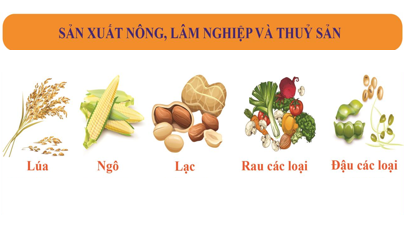 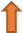 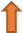 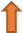 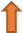 1.1.1  Trồng trọt
a) Kết quả thực hiện
1.1.1  Trồng trọt
b) Chuyển đổi cơ cấu cây trồng: Số liệu đến ngày 31/5/2024
1.1.2. Chăn nuôi
1.1.2. Chăn nuôi (tt)
1.1.3. Lâm nghiệp
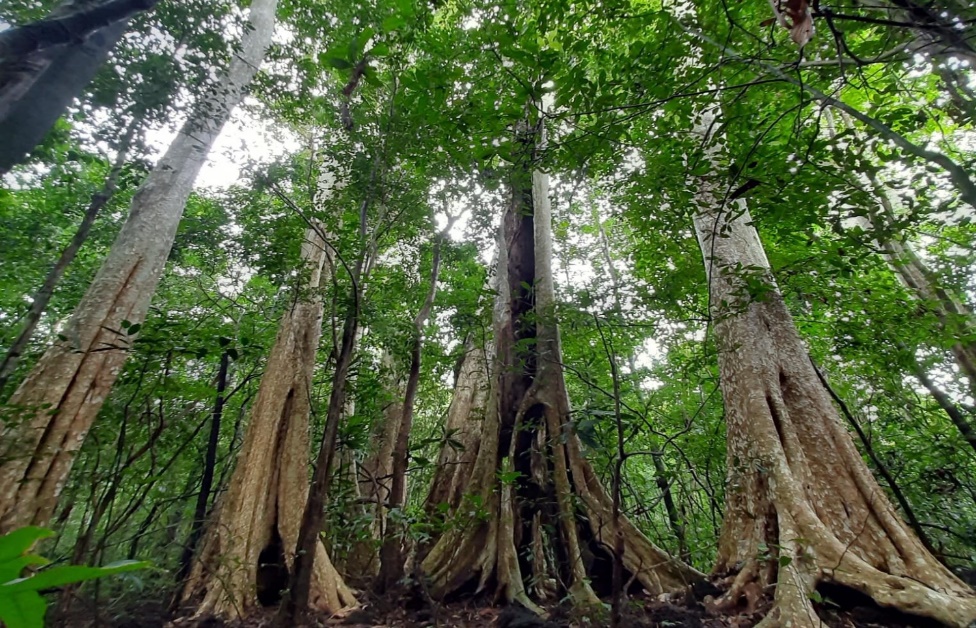 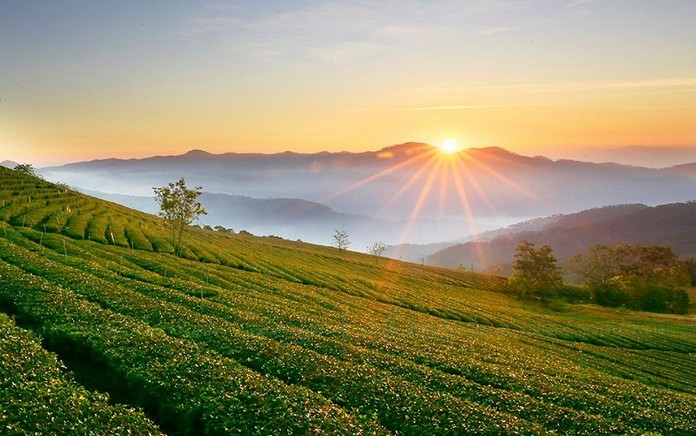 1.1.4. Thủy sản
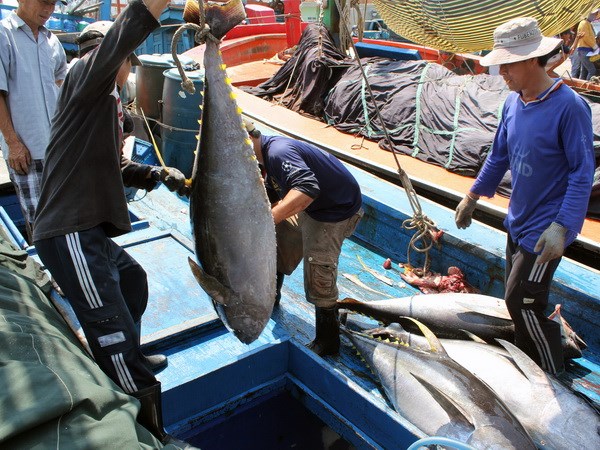 1.1.5. Nông thôn mới
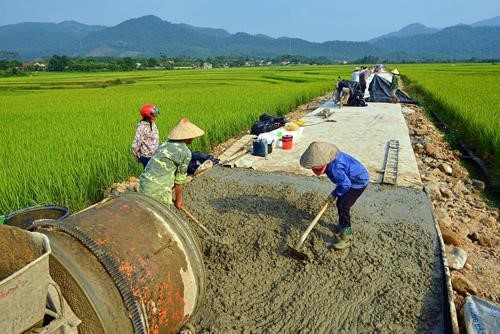 2. Công nghiệp – xây dựng
2.1. Công nghiệp
2. Công nghiệp – xây dựng
2.1. Công nghiệp
2. Công nghiệp – xây dựng
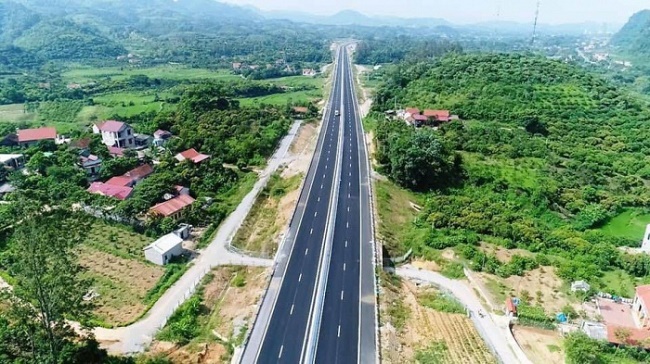 2.2. Xây dựng
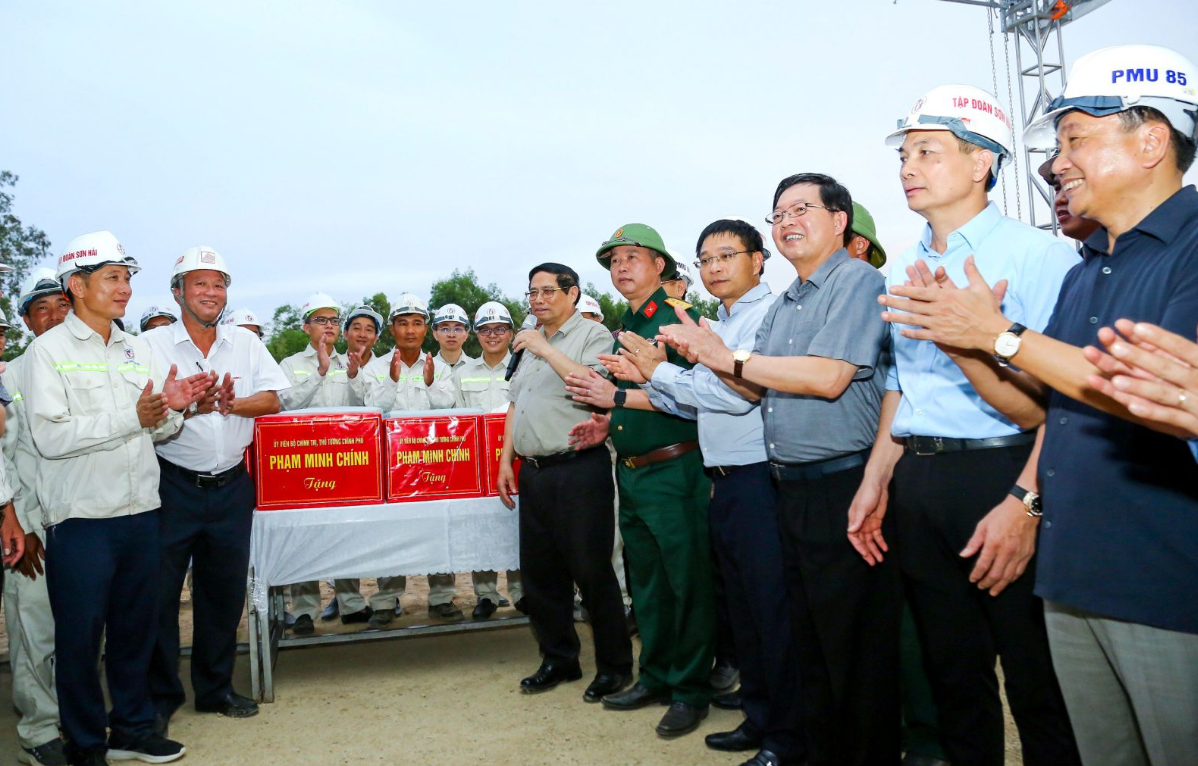 3. Thương mại, dịch vụ, du lịch, tài chính
3.1. Thương mại, dịch vụ
3.2. Xuất Nhập khẩu
[Speaker Notes: Kim ngạch xuất khẩu dịch vụ  năm 2022, ước đạt 12,9 tỷ USD, tăng 145,2% so với năm 2021;
Kim ngạch nhập khẩu dịch vụ ước đạt 25,5 tỷ USD, tăng 23,6%;
Nhập siêu dịch vụ là 12,6 tỷ USD (trong đó phí dịch vụ vận tải và bảo hiểm trong hàng hóa nhập khẩu là 9 tỷ USD).]
3.3. Du lịch
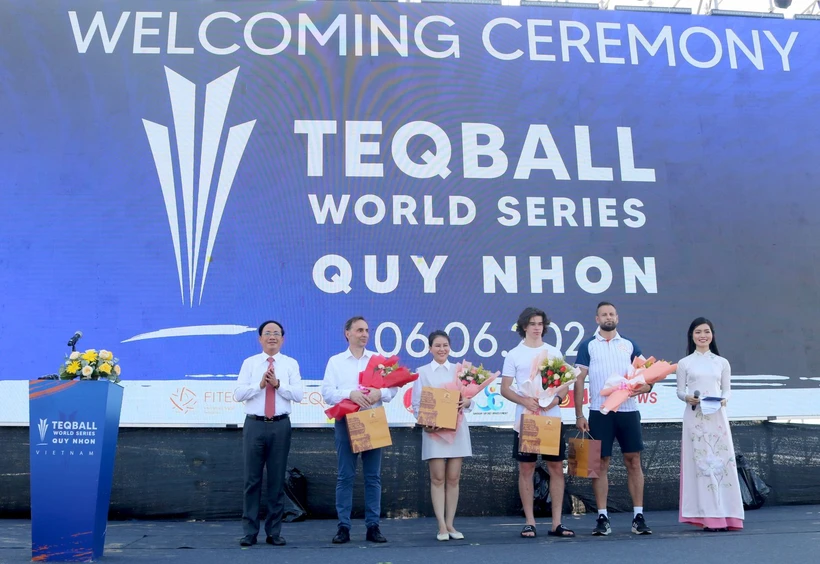 3.4. Tài chính
Thu nội địa
(trừ tiền SDĐ, XSKT và lợi nhuận được chia)
3.4.1. Thu chi ngân sách tỉnh
(5 tháng đầu năm 2024)
3.060,9 tỷ đồng, đạt 38,3% dự toán
Tăng 11,2%
Tổng thu ngân sách nhà nước
Thu tiền sử dụng đất
5.316,3 tỷ đồng, đạt 35,4% dự toán
1.782,1 tỷ đồng, đạt 29,2% dự toán
Tăng 39,1 %
Tăng 132%
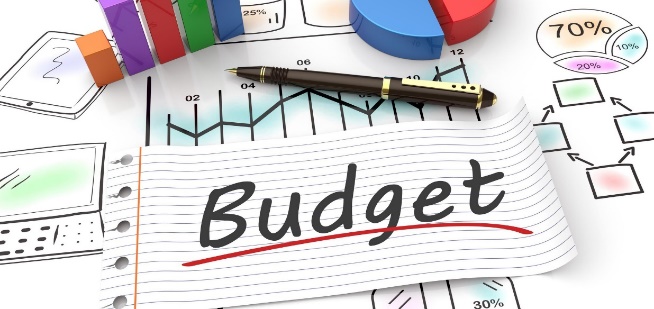 Thu Xuất nhập khẩu
303,4 tỷ đồng, đạt 67,4% dự toán
Tăng 84,3%
Tổng chi ngân sách nhà nước: 6.949,6 tỷ đồng, đạt 33,5% dự toán; Giảm 4,0%
3.4.2. Thu ngân sách các huyện, thị xã, thành phố 5 tháng đầu năm 2024
3.4. Tài chính
Thu nội địa
(trừ tiền SDĐ, XSKT và lợi nhuận được chia)
3.4.3. Thu chi ngân sách tỉnh
(ước 6 tháng đầu năm 2024)
3.511,4 tỷ đồng, đạt 43,9% dự toán
Tăng 6,4%
Tổng thu ngân sách nhà nước
Thu tiền sử dụng đất
6.348,5 tỷ đồng, đạt 42,3% dự toán
2.300 tỷ đồng, đạt 37,6% dự toán
Tăng 29,6 %
Tăng 85,6%
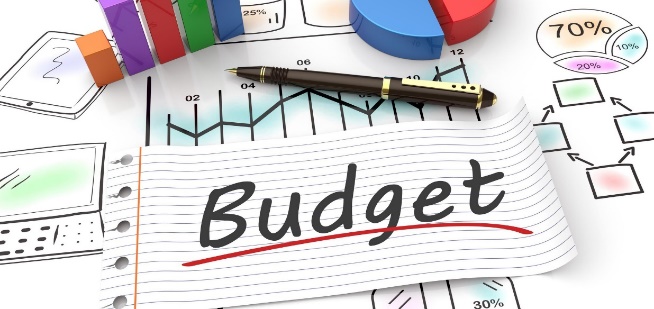 Thu Xuất nhập khẩu
335,6 tỷ đồng, đạt 74,6% dự toán
Tăng 61,6%
Tổng chi ngân sách nhà nước: 8.996,9 tỷ đồng, đạt 43,3% dự toán; Tăng 7,0%
3.4.4. Thu ngân sách các huyện, thị xã, thành phố 6 tháng đầu năm 2024
4. Đầu tư công
4. Đầu tư công (tt): Tỷ lệ giải ngân các địa phương 5 tháng năm 2024
4. Đầu tư công (tt)
5.1. Thu hút đầu tư
5.1. Thu hút đầu tư (tt):
5.2. Quản lý đăng ký doanh nghiệp:  6 tháng năm 2024
Doanh nghiệp thành lập mới
Giải thể
Hoạt động trở lại
600 doanh nghiệp
35 doanh nghiệp
Tổng vốn đăng ký
Tăng 2,39%
Tạm ngừng hoạt động
195 doanh nghiệp
5.000 tỷ đồng
425 doanh nghiệp
Giảm 17,3%
6. Tài nguyên - Môi trường
6. Tài nguyên - Môi trường (tt): Chỉ tiêu Giải phóng mặt bằng
6. Tài nguyên - Môi trường (tt): Chỉ tiêu “xử lý lấn, chiếm đất đai”
7. Văn hóa – xã hội
Ngành Giáo dục và Đào tạo đã ban hành Kế hoạch tổ chức kỳ thi tốt nghiệp THPT năm 2024 và tuyển sinh vào các lớp đầu cấp năm học 2024 - 2025. Tổ chức kỳ thi tuyển sinh vào lớp 10 năm học 2024 – 2025. Tổ chức lựa chọn sách giáo khoa lớp 5, lớp 9, lớp 12; tiếp tục triển khai Chương trình Giáo dục phổ thông 2018 theo lộ trình.
Các hoạt động văn hoá, thông tin, văn nghệ, thể dục thể thao… được tổ chức sôi nổi, nổi bật là các hoạt động mừng Đảng mừng Xuân; chào mừng Kỷ niệm 94 năm ngày thành lập Đảng cộng sản Việt Nam; Lễ Kỷ niệm 235 năm Chiến thắng Ngọc Hồi - Đống Đa; Tuần lễ Thể thao, Văn hóa và Du lịch Bình Định 2024; Giải thi đấu Teqball thế giới năm 2024...
Công tác phòng, chống dịch bệnh được tập trung triển khai kịp thời, hiệu quả. Đảm bảo đầy đủ thuốc, hóa chất, vật tư, thiết bị phòng chống dịch bệnh trên địa bàn tỉnh.
An sinh xã hội tiếp tục được các cấp, các ngành, các địa phương quan tâm chỉ đạo thực hiện. Nhân dịp Tết Nguyên đán Giáp Thìn và các ngày lễ lớn đã tổ chức thăm hỏi, tặng quà cho các gia đình chính sách, người có công, hộ nghèo, đồng bào dân tộc thiểu số trên địa bàn tỉnh
8. Công tác Nội chính
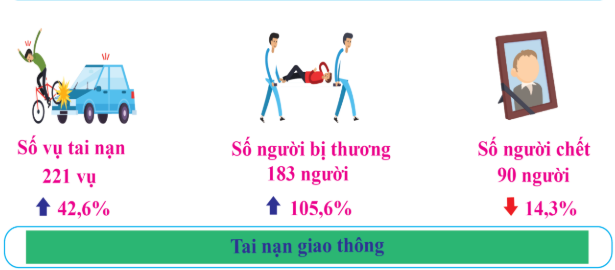 II – KHÓ KHĂN, TỒN TẠI, HẠN CHẾ:
II – KHÓ KHĂN, TỒN TẠI, HẠN CHẾ (tt)
Nguyên nhân của những tồn tại, hạn chế nêu trên là do 
Tình hình kinh tế thế giới và trong nước còn nhiều khó khăn; việc tiếp cận các nguồn vốn tín dụng của các doanh nghiệp còn hạn chế
Thời tiết năm nay diễn biến phức tạp, không theo quy luật nhiều năm, khó dự báo, gây bất lợi đối với sản xuất nông nghiệp
Một số dự án bất động sản thương mại có quy mô lớn trên địa bàn tỉnh bị giãn tiến độ hoặc thực hiện cầm chừng so với cùng kỳ do Chủ đầu tư gặp khó khăn về tài chính;
Thu hút đầu tư chưa đạt kế hoạch bên cạnh nguyên nhân chủ yếu là do khó khăn chung của toàn nền kinh tế thì còn có nguyên nhân khác là do các đơn vị được giao nhiệm vụ thu hút đầu tư chưa xây dựng kế hoạch xúc tiến, thu hút đầu tư để đạt chỉ tiêu đã giao; ít chủ động tháo gỡ khó khăn, vướng mắc trong triển khai thực hiện nhiệm vụ được giao
Các dự án Đầu tư công thuộc lĩnh vực giao thông đang trong giai đoạn hoàn thiện, khối lượng thực hiện trong 6 tháng đầu năm có sự sụt giảm so với cùng kỳ;
Các Chủ đầu tư dự án Nhà ở xã hội gặp khó khăn trong việc tiếp cận nguồn vốn tín dụng từ Chương trình 120.000 tỷ đồng cho vay Nhà ở xã hội.
Thị trường bất động sản phục hồi chậm
Một số cơ quan và địa phương triển khai thực hiện nhiệm vụ được giao chưa đồng bộ, chặt chẽ; chỉ đạo xử lý một số vấn đề tồn tại chưa kịp thời, thiếu tập trung, kiên quyết...
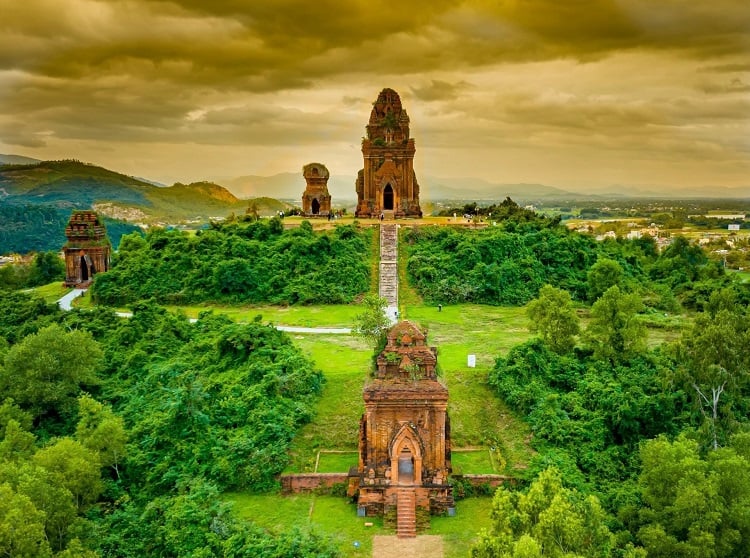 02
Phần
NHIỆM VỤ TRỌNG TÂM
QUÝ II NĂM 2024
I – NHIỆM VỤ 6 THÁNG CUỐI NĂM 2024
1. Thực hiện chỉ tiêu HĐND và UBND tỉnh giao
I - NHIỆM VỤ 6 THÁNG CUỐI NĂM 2024
1. Thực hiện chỉ tiêu HĐND và UBND tỉnh giao (TT)
I - NHIỆM VỤ 6 THÁNG CUỐI NĂM 2024
1. Thực hiện chỉ tiêu HĐND và UBND tỉnh giao (TT)
I - NHIỆM VỤ 6 THÁNG CUỐI NĂM 2024
2. Kế hoạch tổng giá trị sản phẩm 6 tháng cuối năm 2024 của các địa phương
[Speaker Notes: Duy trì tốc độ tăng trưởng và phát triển toàn diện nông, lâm, ngư nghiệp. Tập trung rà soát, bổ sung các cơ chế, chính sách, đề án, dự án, kế hoạch thực hiện Chương trình hành động của Tỉnh ủy về phát triển nông nghiệp ứng dụng công nghệ cao gắn với đẩy mạnh xây dựng nông thôn mới trên địa bàn tỉnh và Kế hoạch cơ cấu lại ngành nông nghiệp giai đoạn 2021-2025. Tổ chức thực hiện và bổ sung các cơ chế chính sách mới để khuyến khích phát triển các vùng sản xuất chuyên canh, chăn nuôi quy mô lớn, vùng nông nghiệp công nghệ cao theo các chuỗi liên kết từ sản xuất, bảo quản, chế biến đến tiêu thụ sản phẩm. Tập trung ứng dụng cơ giới hóa, khoa học công nghệ vào sản xuất nông, lâm, ngư nghiệp. Khuyến khích đầu tư phát triển sản xuất kinh doanh ở nông thôn, phát triển các làng nghề truyền thống, nhất là các ngành, nghề sử dụng nhiều lao động để giải quyết việc làm, tăng thu nhập và chuyển dịch cơ cấu lao động.
Chuẩn bị tốt các điều kiện cho sản xuất vụ Đông - Xuân 2022 -2023, nhất là bảo đảm cơ cấu giống, chất lượng giống và tiếp tục ứng dụng các tiến bộ kỹ thuật cao vào sản xuất để đạt năng suất và sản lượng cao nhất. Chủ động xây dựng phương án sản xuất trong năm phù hợp với điều kiện nguồn nước; có cơ chế hỗ trợ nông dân đẩy mạnh gieo trồng các loại cây trồng cạn giá trị cao, thị trường tiêu thụ ổn định; phát triển vùng nguyên liệu sản xuất sắn, mía và cây công nghiệp ngắn ngày. Đẩy mạnh thực hiện các giải pháp chuyển đổi cơ cấu cây trồng, mùa vụ phù hợp để nâng cao hiệu quả sản xuất, hiệu quả sử dụng đất, tập trung đầu tư thâm canh, sử dụng giống mới cao sản để tăng năng suất và nâng cao chất lượng sản phẩm; chú trọng thực hiện chuyển đổi số trong nông nghiệp. Chuyển đổi diện tích cây trồng kém hiệu quả sang trồng cây ăn quả.
Tập trung phát triển chăn nuôi gia súc, gia cầm theo hướng tập trung, quy mô lớn và thực hiện nghiêm ngặt các biện pháp kiểm soát dịch bệnh gắn với cơ sở giết mổ tập trung; chú trọng thu hút đầu tư các dự án chế biến gia súc, gia cầm nhằm nâng cao giá trị sản xuất ngành chăn nuôi. Chỉ đạo tốt công tác tiêm phòng, kiểm soát chặt chẽ việc mua bán, vận chuyển, giết mổ gia súc, gia cầm.
Tiếp tục thực hiện các dự án trồng rừng theo kế hoạch. Khuyến khích trồng rừng kinh tế theo mô hình kinh doanh cây gỗ lớn và thường xuyên tăng cường công tác quản lý, bảo vệ rừng, phòng, chống cháy rừng.
Tăng cường hoạt động khai thác gắn với bảo vệ và phát triển nguồn lợi thủy sản. Đẩy mạnh phát triển các dự án ứng dụng công nghệ cao trong nuôi trồng thủy sản; khuyến khích đầu tư mở rộng công suất các nhà máy chế biến thủy sản xuất khẩu; tiếp tục triển khai thực hiện có hiệu quả chính sách hỗ trợ ngư dân khai thác hải sản xa bờ và khắc phục cảnh báo của Ủy ban Châu Âu về chống khai thác bất hợp pháp, không báo cáo theo quy định (IUU). Chú trọng đảm bảo an toàn cho ngư dân, phát triển dịch vụ hậu cần nghề cá, bảo đảm phòng tránh thiên tai. Thực hiện kiểm dịch tốt con giống thủy sản gắn với xử lý môi trường ao nuôi, phòng chống dịch bệnh trong nuôi trồng và phát triển nguồn lợi thủy sản.
Tiếp tục kiểm tra và có giải pháp củng cố, duy trì các xã đã được công nhận xã nông thôn mới, phấn đấu trong năm 2023 có thêm 03 xã hoàn thành các tiêu chí xây dựng nông thôn mới, đưa số xã đạt chuẩn nông thôn mới đến cuối năm 2023 là 90/113 xã, đạt 79,6%; phấn đấu huyện Phù Mỹ, Tây Sơn được công nhận đạt chuẩn nông thôn mới.
Tăng cường công tác quản lý đất đai, xử lý nghiêm việc khai thác khoáng sản trái phép; kiểm tra và có biện pháp xử lý công tác bảo vệ môi trường tại các cơ sở sản xuất ở các khu cụm công nghiệp, làng nghề. Đẩy mạnh việc kiểm tra chấp hành pháp luật về bảo vệ môi trường. Tiếp tục chỉ đạo xử lý kiên quyết các trường hợp lấn chiếm đất đai, xây dựng trái phép. Đơn giản hóa thủ tục hành chính về đất đai, đẩy nhanh tiến độ cấp giấy chứng nhận quyền sở hữu nhà ở, quyền sử dụng đất cho dân.]
Tập trung chỉ đạo sản xuất vụ Hè – Thu theo kế hoạch. Triển khai công tác tái đàn vật nuôi gắn với công tác phòng ngừa dịch bệnh. Đảm bảo số lượng và sản lượng các loại vật nuôi chủ lực đạt kế hoạch đề ra.
Tiếp tục triển khai thực hiện hiệu quả Kế hoạch bảo vệ rừng và phòng chống cháy rừng; công tác phát triển rừng và đẩy mạnh công tác phát triển trồng rừng sản xuất cây gỗ lớn trên địa bàn tỉnh
Triển khai đồng bộ các biện pháp tích nước tại các hồ chứa để phục vụ sinh hoạt và sản xuất cho người dân năm 2024
[Speaker Notes: Duy trì tốc độ tăng trưởng và phát triển toàn diện nông, lâm, ngư nghiệp. Tập trung rà soát, bổ sung các cơ chế, chính sách, đề án, dự án, kế hoạch thực hiện Chương trình hành động của Tỉnh ủy về phát triển nông nghiệp ứng dụng công nghệ cao gắn với đẩy mạnh xây dựng nông thôn mới trên địa bàn tỉnh và Kế hoạch cơ cấu lại ngành nông nghiệp giai đoạn 2021-2025. Tổ chức thực hiện và bổ sung các cơ chế chính sách mới để khuyến khích phát triển các vùng sản xuất chuyên canh, chăn nuôi quy mô lớn, vùng nông nghiệp công nghệ cao theo các chuỗi liên kết từ sản xuất, bảo quản, chế biến đến tiêu thụ sản phẩm. Tập trung ứng dụng cơ giới hóa, khoa học công nghệ vào sản xuất nông, lâm, ngư nghiệp. Khuyến khích đầu tư phát triển sản xuất kinh doanh ở nông thôn, phát triển các làng nghề truyền thống, nhất là các ngành, nghề sử dụng nhiều lao động để giải quyết việc làm, tăng thu nhập và chuyển dịch cơ cấu lao động.
Chuẩn bị tốt các điều kiện cho sản xuất vụ Đông - Xuân 2022 -2023, nhất là bảo đảm cơ cấu giống, chất lượng giống và tiếp tục ứng dụng các tiến bộ kỹ thuật cao vào sản xuất để đạt năng suất và sản lượng cao nhất. Chủ động xây dựng phương án sản xuất trong năm phù hợp với điều kiện nguồn nước; có cơ chế hỗ trợ nông dân đẩy mạnh gieo trồng các loại cây trồng cạn giá trị cao, thị trường tiêu thụ ổn định; phát triển vùng nguyên liệu sản xuất sắn, mía và cây công nghiệp ngắn ngày. Đẩy mạnh thực hiện các giải pháp chuyển đổi cơ cấu cây trồng, mùa vụ phù hợp để nâng cao hiệu quả sản xuất, hiệu quả sử dụng đất, tập trung đầu tư thâm canh, sử dụng giống mới cao sản để tăng năng suất và nâng cao chất lượng sản phẩm; chú trọng thực hiện chuyển đổi số trong nông nghiệp. Chuyển đổi diện tích cây trồng kém hiệu quả sang trồng cây ăn quả.
Tập trung phát triển chăn nuôi gia súc, gia cầm theo hướng tập trung, quy mô lớn và thực hiện nghiêm ngặt các biện pháp kiểm soát dịch bệnh gắn với cơ sở giết mổ tập trung; chú trọng thu hút đầu tư các dự án chế biến gia súc, gia cầm nhằm nâng cao giá trị sản xuất ngành chăn nuôi. Chỉ đạo tốt công tác tiêm phòng, kiểm soát chặt chẽ việc mua bán, vận chuyển, giết mổ gia súc, gia cầm.
Tiếp tục thực hiện các dự án trồng rừng theo kế hoạch. Khuyến khích trồng rừng kinh tế theo mô hình kinh doanh cây gỗ lớn và thường xuyên tăng cường công tác quản lý, bảo vệ rừng, phòng, chống cháy rừng.
Tăng cường hoạt động khai thác gắn với bảo vệ và phát triển nguồn lợi thủy sản. Đẩy mạnh phát triển các dự án ứng dụng công nghệ cao trong nuôi trồng thủy sản; khuyến khích đầu tư mở rộng công suất các nhà máy chế biến thủy sản xuất khẩu; tiếp tục triển khai thực hiện có hiệu quả chính sách hỗ trợ ngư dân khai thác hải sản xa bờ và khắc phục cảnh báo của Ủy ban Châu Âu về chống khai thác bất hợp pháp, không báo cáo theo quy định (IUU). Chú trọng đảm bảo an toàn cho ngư dân, phát triển dịch vụ hậu cần nghề cá, bảo đảm phòng tránh thiên tai. Thực hiện kiểm dịch tốt con giống thủy sản gắn với xử lý môi trường ao nuôi, phòng chống dịch bệnh trong nuôi trồng và phát triển nguồn lợi thủy sản.
Tiếp tục kiểm tra và có giải pháp củng cố, duy trì các xã đã được công nhận xã nông thôn mới, phấn đấu trong năm 2023 có thêm 03 xã hoàn thành các tiêu chí xây dựng nông thôn mới, đưa số xã đạt chuẩn nông thôn mới đến cuối năm 2023 là 90/113 xã, đạt 79,6%; phấn đấu huyện Phù Mỹ, Tây Sơn được công nhận đạt chuẩn nông thôn mới.
Tăng cường công tác quản lý đất đai, xử lý nghiêm việc khai thác khoáng sản trái phép; kiểm tra và có biện pháp xử lý công tác bảo vệ môi trường tại các cơ sở sản xuất ở các khu cụm công nghiệp, làng nghề. Đẩy mạnh việc kiểm tra chấp hành pháp luật về bảo vệ môi trường. Tiếp tục chỉ đạo xử lý kiên quyết các trường hợp lấn chiếm đất đai, xây dựng trái phép. Đơn giản hóa thủ tục hành chính về đất đai, đẩy nhanh tiến độ cấp giấy chứng nhận quyền sở hữu nhà ở, quyền sử dụng đất cho dân.]
Đôn đốc đẩy nhanh tiến độ các dự án sản xuất công nghiệp đang triển khai nhằm sớm đưa vào hoạt động, như: Nhà máy sản xuất gạch ốp lát granite Kamado (Tây Sơn), Nhà máy sản xuất và chế biến gỗ Tekcom Central (Quy Nhơn), Nhà máy gạch ngói Takao (dây chuyền thứ 2), Nhà máy chế biến gỗ và thủ công mỹ nghệ Hoài Châu (Hoài Nhơn), Nhà máy sản xuất viên nén gỗ xuất khẩu tại Tây Sơn của Công ty An Việt Phát…
Tiếp tục tổ chức làm việc với các doanh nghiệp, dự án công nghiệp chủ lực trên địa bàn tỉnh nắm bắt khó khăn, vướng mắc và đề xuất hỗ trợ tháo gỡ, tạo điều kiện thuận lợi cho hoạt động sản xuất kinh doanh; nhất là các dự án sản xuất công nghiệp đi vào hoạt động trong 6 tháng cuối năm 2024
Đẩy nhanh tiến độ triển khai thực hiện di dời các doanh nghiệp, cơ sở sản xuất trong các Cụm công nghiệp như: CCN Nhơn Bình, CCN Quang Trung (TP. Quy Nhơn) và CCN Gò Đá Trắng (TX. An Nhơn).
Đảm bảo điện phục vụ sản xuất và sinh hoạt trong cao điểm mùa khô năm 2024.
[Speaker Notes: Duy trì tốc độ tăng trưởng và phát triển toàn diện nông, lâm, ngư nghiệp. Tập trung rà soát, bổ sung các cơ chế, chính sách, đề án, dự án, kế hoạch thực hiện Chương trình hành động của Tỉnh ủy về phát triển nông nghiệp ứng dụng công nghệ cao gắn với đẩy mạnh xây dựng nông thôn mới trên địa bàn tỉnh và Kế hoạch cơ cấu lại ngành nông nghiệp giai đoạn 2021-2025. Tổ chức thực hiện và bổ sung các cơ chế chính sách mới để khuyến khích phát triển các vùng sản xuất chuyên canh, chăn nuôi quy mô lớn, vùng nông nghiệp công nghệ cao theo các chuỗi liên kết từ sản xuất, bảo quản, chế biến đến tiêu thụ sản phẩm. Tập trung ứng dụng cơ giới hóa, khoa học công nghệ vào sản xuất nông, lâm, ngư nghiệp. Khuyến khích đầu tư phát triển sản xuất kinh doanh ở nông thôn, phát triển các làng nghề truyền thống, nhất là các ngành, nghề sử dụng nhiều lao động để giải quyết việc làm, tăng thu nhập và chuyển dịch cơ cấu lao động.
Chuẩn bị tốt các điều kiện cho sản xuất vụ Đông - Xuân 2022 -2023, nhất là bảo đảm cơ cấu giống, chất lượng giống và tiếp tục ứng dụng các tiến bộ kỹ thuật cao vào sản xuất để đạt năng suất và sản lượng cao nhất. Chủ động xây dựng phương án sản xuất trong năm phù hợp với điều kiện nguồn nước; có cơ chế hỗ trợ nông dân đẩy mạnh gieo trồng các loại cây trồng cạn giá trị cao, thị trường tiêu thụ ổn định; phát triển vùng nguyên liệu sản xuất sắn, mía và cây công nghiệp ngắn ngày. Đẩy mạnh thực hiện các giải pháp chuyển đổi cơ cấu cây trồng, mùa vụ phù hợp để nâng cao hiệu quả sản xuất, hiệu quả sử dụng đất, tập trung đầu tư thâm canh, sử dụng giống mới cao sản để tăng năng suất và nâng cao chất lượng sản phẩm; chú trọng thực hiện chuyển đổi số trong nông nghiệp. Chuyển đổi diện tích cây trồng kém hiệu quả sang trồng cây ăn quả.
Tập trung phát triển chăn nuôi gia súc, gia cầm theo hướng tập trung, quy mô lớn và thực hiện nghiêm ngặt các biện pháp kiểm soát dịch bệnh gắn với cơ sở giết mổ tập trung; chú trọng thu hút đầu tư các dự án chế biến gia súc, gia cầm nhằm nâng cao giá trị sản xuất ngành chăn nuôi. Chỉ đạo tốt công tác tiêm phòng, kiểm soát chặt chẽ việc mua bán, vận chuyển, giết mổ gia súc, gia cầm.
Tiếp tục thực hiện các dự án trồng rừng theo kế hoạch. Khuyến khích trồng rừng kinh tế theo mô hình kinh doanh cây gỗ lớn và thường xuyên tăng cường công tác quản lý, bảo vệ rừng, phòng, chống cháy rừng.
Tăng cường hoạt động khai thác gắn với bảo vệ và phát triển nguồn lợi thủy sản. Đẩy mạnh phát triển các dự án ứng dụng công nghệ cao trong nuôi trồng thủy sản; khuyến khích đầu tư mở rộng công suất các nhà máy chế biến thủy sản xuất khẩu; tiếp tục triển khai thực hiện có hiệu quả chính sách hỗ trợ ngư dân khai thác hải sản xa bờ và khắc phục cảnh báo của Ủy ban Châu Âu về chống khai thác bất hợp pháp, không báo cáo theo quy định (IUU). Chú trọng đảm bảo an toàn cho ngư dân, phát triển dịch vụ hậu cần nghề cá, bảo đảm phòng tránh thiên tai. Thực hiện kiểm dịch tốt con giống thủy sản gắn với xử lý môi trường ao nuôi, phòng chống dịch bệnh trong nuôi trồng và phát triển nguồn lợi thủy sản.
Tiếp tục kiểm tra và có giải pháp củng cố, duy trì các xã đã được công nhận xã nông thôn mới, phấn đấu trong năm 2023 có thêm 03 xã hoàn thành các tiêu chí xây dựng nông thôn mới, đưa số xã đạt chuẩn nông thôn mới đến cuối năm 2023 là 90/113 xã, đạt 79,6%; phấn đấu huyện Phù Mỹ, Tây Sơn được công nhận đạt chuẩn nông thôn mới.
Tăng cường công tác quản lý đất đai, xử lý nghiêm việc khai thác khoáng sản trái phép; kiểm tra và có biện pháp xử lý công tác bảo vệ môi trường tại các cơ sở sản xuất ở các khu cụm công nghiệp, làng nghề. Đẩy mạnh việc kiểm tra chấp hành pháp luật về bảo vệ môi trường. Tiếp tục chỉ đạo xử lý kiên quyết các trường hợp lấn chiếm đất đai, xây dựng trái phép. Đơn giản hóa thủ tục hành chính về đất đai, đẩy nhanh tiến độ cấp giấy chứng nhận quyền sở hữu nhà ở, quyền sử dụng đất cho dân.]
Tiếp tục đẩy mạnh các hoạt động thương mại, xuất khẩu; triển khai các giải pháp kích cầu, thúc đẩy thương mại, dịch vụ, du lịch...
Tổ chức làm việc, trao đổi, kết nối với doanh nghiệp, đơn vị hàng không, lữ hành, du lịch lớn trong cả nước để tăng cường mối quan hệ hợp tác, xây dựng các tour, tuyến du lịch đến tỉnh.
Tăng cường thu hút du lịch MICE, triển khai hiệu quả kế hoạch thu hút du lịch trong mùa thấp điểm.
[Speaker Notes: Duy trì tốc độ tăng trưởng và phát triển toàn diện nông, lâm, ngư nghiệp. Tập trung rà soát, bổ sung các cơ chế, chính sách, đề án, dự án, kế hoạch thực hiện Chương trình hành động của Tỉnh ủy về phát triển nông nghiệp ứng dụng công nghệ cao gắn với đẩy mạnh xây dựng nông thôn mới trên địa bàn tỉnh và Kế hoạch cơ cấu lại ngành nông nghiệp giai đoạn 2021-2025. Tổ chức thực hiện và bổ sung các cơ chế chính sách mới để khuyến khích phát triển các vùng sản xuất chuyên canh, chăn nuôi quy mô lớn, vùng nông nghiệp công nghệ cao theo các chuỗi liên kết từ sản xuất, bảo quản, chế biến đến tiêu thụ sản phẩm. Tập trung ứng dụng cơ giới hóa, khoa học công nghệ vào sản xuất nông, lâm, ngư nghiệp. Khuyến khích đầu tư phát triển sản xuất kinh doanh ở nông thôn, phát triển các làng nghề truyền thống, nhất là các ngành, nghề sử dụng nhiều lao động để giải quyết việc làm, tăng thu nhập và chuyển dịch cơ cấu lao động.
Chuẩn bị tốt các điều kiện cho sản xuất vụ Đông - Xuân 2022 -2023, nhất là bảo đảm cơ cấu giống, chất lượng giống và tiếp tục ứng dụng các tiến bộ kỹ thuật cao vào sản xuất để đạt năng suất và sản lượng cao nhất. Chủ động xây dựng phương án sản xuất trong năm phù hợp với điều kiện nguồn nước; có cơ chế hỗ trợ nông dân đẩy mạnh gieo trồng các loại cây trồng cạn giá trị cao, thị trường tiêu thụ ổn định; phát triển vùng nguyên liệu sản xuất sắn, mía và cây công nghiệp ngắn ngày. Đẩy mạnh thực hiện các giải pháp chuyển đổi cơ cấu cây trồng, mùa vụ phù hợp để nâng cao hiệu quả sản xuất, hiệu quả sử dụng đất, tập trung đầu tư thâm canh, sử dụng giống mới cao sản để tăng năng suất và nâng cao chất lượng sản phẩm; chú trọng thực hiện chuyển đổi số trong nông nghiệp. Chuyển đổi diện tích cây trồng kém hiệu quả sang trồng cây ăn quả.
Tập trung phát triển chăn nuôi gia súc, gia cầm theo hướng tập trung, quy mô lớn và thực hiện nghiêm ngặt các biện pháp kiểm soát dịch bệnh gắn với cơ sở giết mổ tập trung; chú trọng thu hút đầu tư các dự án chế biến gia súc, gia cầm nhằm nâng cao giá trị sản xuất ngành chăn nuôi. Chỉ đạo tốt công tác tiêm phòng, kiểm soát chặt chẽ việc mua bán, vận chuyển, giết mổ gia súc, gia cầm.
Tiếp tục thực hiện các dự án trồng rừng theo kế hoạch. Khuyến khích trồng rừng kinh tế theo mô hình kinh doanh cây gỗ lớn và thường xuyên tăng cường công tác quản lý, bảo vệ rừng, phòng, chống cháy rừng.
Tăng cường hoạt động khai thác gắn với bảo vệ và phát triển nguồn lợi thủy sản. Đẩy mạnh phát triển các dự án ứng dụng công nghệ cao trong nuôi trồng thủy sản; khuyến khích đầu tư mở rộng công suất các nhà máy chế biến thủy sản xuất khẩu; tiếp tục triển khai thực hiện có hiệu quả chính sách hỗ trợ ngư dân khai thác hải sản xa bờ và khắc phục cảnh báo của Ủy ban Châu Âu về chống khai thác bất hợp pháp, không báo cáo theo quy định (IUU). Chú trọng đảm bảo an toàn cho ngư dân, phát triển dịch vụ hậu cần nghề cá, bảo đảm phòng tránh thiên tai. Thực hiện kiểm dịch tốt con giống thủy sản gắn với xử lý môi trường ao nuôi, phòng chống dịch bệnh trong nuôi trồng và phát triển nguồn lợi thủy sản.
Tiếp tục kiểm tra và có giải pháp củng cố, duy trì các xã đã được công nhận xã nông thôn mới, phấn đấu trong năm 2023 có thêm 03 xã hoàn thành các tiêu chí xây dựng nông thôn mới, đưa số xã đạt chuẩn nông thôn mới đến cuối năm 2023 là 90/113 xã, đạt 79,6%; phấn đấu huyện Phù Mỹ, Tây Sơn được công nhận đạt chuẩn nông thôn mới.
Tăng cường công tác quản lý đất đai, xử lý nghiêm việc khai thác khoáng sản trái phép; kiểm tra và có biện pháp xử lý công tác bảo vệ môi trường tại các cơ sở sản xuất ở các khu cụm công nghiệp, làng nghề. Đẩy mạnh việc kiểm tra chấp hành pháp luật về bảo vệ môi trường. Tiếp tục chỉ đạo xử lý kiên quyết các trường hợp lấn chiếm đất đai, xây dựng trái phép. Đơn giản hóa thủ tục hành chính về đất đai, đẩy nhanh tiến độ cấp giấy chứng nhận quyền sở hữu nhà ở, quyền sử dụng đất cho dân.]
Tổ chức triển khai thực hiện tốt nhiệm vụ thu ngân sách nhà nước, nhất là thu tiền sử dụng đất
Tăng cường công tác quản lý thu, chống thất thu, giảm nợ đọng thuế
Tiếp tục hỗ trợ doanh nghiệp được hưởng tối đa các chính sách ưu đãi, hỗ trợ tháo gỡ khó khan theo quy định của Trung ương
Đảm bảo chi ngân sách theo đúng tiêu chuẩn, định mức, tiết kiệm, hiệu quả
[Speaker Notes: Duy trì tốc độ tăng trưởng và phát triển toàn diện nông, lâm, ngư nghiệp. Tập trung rà soát, bổ sung các cơ chế, chính sách, đề án, dự án, kế hoạch thực hiện Chương trình hành động của Tỉnh ủy về phát triển nông nghiệp ứng dụng công nghệ cao gắn với đẩy mạnh xây dựng nông thôn mới trên địa bàn tỉnh và Kế hoạch cơ cấu lại ngành nông nghiệp giai đoạn 2021-2025. Tổ chức thực hiện và bổ sung các cơ chế chính sách mới để khuyến khích phát triển các vùng sản xuất chuyên canh, chăn nuôi quy mô lớn, vùng nông nghiệp công nghệ cao theo các chuỗi liên kết từ sản xuất, bảo quản, chế biến đến tiêu thụ sản phẩm. Tập trung ứng dụng cơ giới hóa, khoa học công nghệ vào sản xuất nông, lâm, ngư nghiệp. Khuyến khích đầu tư phát triển sản xuất kinh doanh ở nông thôn, phát triển các làng nghề truyền thống, nhất là các ngành, nghề sử dụng nhiều lao động để giải quyết việc làm, tăng thu nhập và chuyển dịch cơ cấu lao động.
Chuẩn bị tốt các điều kiện cho sản xuất vụ Đông - Xuân 2022 -2023, nhất là bảo đảm cơ cấu giống, chất lượng giống và tiếp tục ứng dụng các tiến bộ kỹ thuật cao vào sản xuất để đạt năng suất và sản lượng cao nhất. Chủ động xây dựng phương án sản xuất trong năm phù hợp với điều kiện nguồn nước; có cơ chế hỗ trợ nông dân đẩy mạnh gieo trồng các loại cây trồng cạn giá trị cao, thị trường tiêu thụ ổn định; phát triển vùng nguyên liệu sản xuất sắn, mía và cây công nghiệp ngắn ngày. Đẩy mạnh thực hiện các giải pháp chuyển đổi cơ cấu cây trồng, mùa vụ phù hợp để nâng cao hiệu quả sản xuất, hiệu quả sử dụng đất, tập trung đầu tư thâm canh, sử dụng giống mới cao sản để tăng năng suất và nâng cao chất lượng sản phẩm; chú trọng thực hiện chuyển đổi số trong nông nghiệp. Chuyển đổi diện tích cây trồng kém hiệu quả sang trồng cây ăn quả.
Tập trung phát triển chăn nuôi gia súc, gia cầm theo hướng tập trung, quy mô lớn và thực hiện nghiêm ngặt các biện pháp kiểm soát dịch bệnh gắn với cơ sở giết mổ tập trung; chú trọng thu hút đầu tư các dự án chế biến gia súc, gia cầm nhằm nâng cao giá trị sản xuất ngành chăn nuôi. Chỉ đạo tốt công tác tiêm phòng, kiểm soát chặt chẽ việc mua bán, vận chuyển, giết mổ gia súc, gia cầm.
Tiếp tục thực hiện các dự án trồng rừng theo kế hoạch. Khuyến khích trồng rừng kinh tế theo mô hình kinh doanh cây gỗ lớn và thường xuyên tăng cường công tác quản lý, bảo vệ rừng, phòng, chống cháy rừng.
Tăng cường hoạt động khai thác gắn với bảo vệ và phát triển nguồn lợi thủy sản. Đẩy mạnh phát triển các dự án ứng dụng công nghệ cao trong nuôi trồng thủy sản; khuyến khích đầu tư mở rộng công suất các nhà máy chế biến thủy sản xuất khẩu; tiếp tục triển khai thực hiện có hiệu quả chính sách hỗ trợ ngư dân khai thác hải sản xa bờ và khắc phục cảnh báo của Ủy ban Châu Âu về chống khai thác bất hợp pháp, không báo cáo theo quy định (IUU). Chú trọng đảm bảo an toàn cho ngư dân, phát triển dịch vụ hậu cần nghề cá, bảo đảm phòng tránh thiên tai. Thực hiện kiểm dịch tốt con giống thủy sản gắn với xử lý môi trường ao nuôi, phòng chống dịch bệnh trong nuôi trồng và phát triển nguồn lợi thủy sản.
Tiếp tục kiểm tra và có giải pháp củng cố, duy trì các xã đã được công nhận xã nông thôn mới, phấn đấu trong năm 2023 có thêm 03 xã hoàn thành các tiêu chí xây dựng nông thôn mới, đưa số xã đạt chuẩn nông thôn mới đến cuối năm 2023 là 90/113 xã, đạt 79,6%; phấn đấu huyện Phù Mỹ, Tây Sơn được công nhận đạt chuẩn nông thôn mới.
Tăng cường công tác quản lý đất đai, xử lý nghiêm việc khai thác khoáng sản trái phép; kiểm tra và có biện pháp xử lý công tác bảo vệ môi trường tại các cơ sở sản xuất ở các khu cụm công nghiệp, làng nghề. Đẩy mạnh việc kiểm tra chấp hành pháp luật về bảo vệ môi trường. Tiếp tục chỉ đạo xử lý kiên quyết các trường hợp lấn chiếm đất đai, xây dựng trái phép. Đơn giản hóa thủ tục hành chính về đất đai, đẩy nhanh tiến độ cấp giấy chứng nhận quyền sở hữu nhà ở, quyền sử dụng đất cho dân.]
Đẩy mạnh giải ngân vốn đầu tư công, triển khai hiệu quả 03 Chương trình mục tiêu quốc gia. Đảm bảo đến 30/6/2024 tỷ lệ giải ngân đạt trên 40%; hết quý III/2024 đạt trên 60%; đến hết quý IV/2024 đạt trên 90% (riêng kế hoạch vốn năm 2023 được cấp thẩm quyền cho phép kéo dài sang năm 2024 đạt 100%) và đến hết ngày 31/01/2025 phấn đấu giải ngân 100% vốn đầu tư công kế hoạch vốn năm 2024
Tập trung tháo gỡ các khó khăn vướng mắc để đẩy nhanh tiến độ thực hiện các dự án trọng điểm
Kiên quyết rà soát, điều hòa vốn đầu tư công từ chủ đầu tư chưa thực hiện được sang chủ đầu tư thực hiện có khối lượng hoàn thành nhưng thiếu vốn
[Speaker Notes: Duy trì tốc độ tăng trưởng và phát triển toàn diện nông, lâm, ngư nghiệp. Tập trung rà soát, bổ sung các cơ chế, chính sách, đề án, dự án, kế hoạch thực hiện Chương trình hành động của Tỉnh ủy về phát triển nông nghiệp ứng dụng công nghệ cao gắn với đẩy mạnh xây dựng nông thôn mới trên địa bàn tỉnh và Kế hoạch cơ cấu lại ngành nông nghiệp giai đoạn 2021-2025. Tổ chức thực hiện và bổ sung các cơ chế chính sách mới để khuyến khích phát triển các vùng sản xuất chuyên canh, chăn nuôi quy mô lớn, vùng nông nghiệp công nghệ cao theo các chuỗi liên kết từ sản xuất, bảo quản, chế biến đến tiêu thụ sản phẩm. Tập trung ứng dụng cơ giới hóa, khoa học công nghệ vào sản xuất nông, lâm, ngư nghiệp. Khuyến khích đầu tư phát triển sản xuất kinh doanh ở nông thôn, phát triển các làng nghề truyền thống, nhất là các ngành, nghề sử dụng nhiều lao động để giải quyết việc làm, tăng thu nhập và chuyển dịch cơ cấu lao động.
Chuẩn bị tốt các điều kiện cho sản xuất vụ Đông - Xuân 2022 -2023, nhất là bảo đảm cơ cấu giống, chất lượng giống và tiếp tục ứng dụng các tiến bộ kỹ thuật cao vào sản xuất để đạt năng suất và sản lượng cao nhất. Chủ động xây dựng phương án sản xuất trong năm phù hợp với điều kiện nguồn nước; có cơ chế hỗ trợ nông dân đẩy mạnh gieo trồng các loại cây trồng cạn giá trị cao, thị trường tiêu thụ ổn định; phát triển vùng nguyên liệu sản xuất sắn, mía và cây công nghiệp ngắn ngày. Đẩy mạnh thực hiện các giải pháp chuyển đổi cơ cấu cây trồng, mùa vụ phù hợp để nâng cao hiệu quả sản xuất, hiệu quả sử dụng đất, tập trung đầu tư thâm canh, sử dụng giống mới cao sản để tăng năng suất và nâng cao chất lượng sản phẩm; chú trọng thực hiện chuyển đổi số trong nông nghiệp. Chuyển đổi diện tích cây trồng kém hiệu quả sang trồng cây ăn quả.
Tập trung phát triển chăn nuôi gia súc, gia cầm theo hướng tập trung, quy mô lớn và thực hiện nghiêm ngặt các biện pháp kiểm soát dịch bệnh gắn với cơ sở giết mổ tập trung; chú trọng thu hút đầu tư các dự án chế biến gia súc, gia cầm nhằm nâng cao giá trị sản xuất ngành chăn nuôi. Chỉ đạo tốt công tác tiêm phòng, kiểm soát chặt chẽ việc mua bán, vận chuyển, giết mổ gia súc, gia cầm.
Tiếp tục thực hiện các dự án trồng rừng theo kế hoạch. Khuyến khích trồng rừng kinh tế theo mô hình kinh doanh cây gỗ lớn và thường xuyên tăng cường công tác quản lý, bảo vệ rừng, phòng, chống cháy rừng.
Tăng cường hoạt động khai thác gắn với bảo vệ và phát triển nguồn lợi thủy sản. Đẩy mạnh phát triển các dự án ứng dụng công nghệ cao trong nuôi trồng thủy sản; khuyến khích đầu tư mở rộng công suất các nhà máy chế biến thủy sản xuất khẩu; tiếp tục triển khai thực hiện có hiệu quả chính sách hỗ trợ ngư dân khai thác hải sản xa bờ và khắc phục cảnh báo của Ủy ban Châu Âu về chống khai thác bất hợp pháp, không báo cáo theo quy định (IUU). Chú trọng đảm bảo an toàn cho ngư dân, phát triển dịch vụ hậu cần nghề cá, bảo đảm phòng tránh thiên tai. Thực hiện kiểm dịch tốt con giống thủy sản gắn với xử lý môi trường ao nuôi, phòng chống dịch bệnh trong nuôi trồng và phát triển nguồn lợi thủy sản.
Tiếp tục kiểm tra và có giải pháp củng cố, duy trì các xã đã được công nhận xã nông thôn mới, phấn đấu trong năm 2023 có thêm 03 xã hoàn thành các tiêu chí xây dựng nông thôn mới, đưa số xã đạt chuẩn nông thôn mới đến cuối năm 2023 là 90/113 xã, đạt 79,6%; phấn đấu huyện Phù Mỹ, Tây Sơn được công nhận đạt chuẩn nông thôn mới.
Tăng cường công tác quản lý đất đai, xử lý nghiêm việc khai thác khoáng sản trái phép; kiểm tra và có biện pháp xử lý công tác bảo vệ môi trường tại các cơ sở sản xuất ở các khu cụm công nghiệp, làng nghề. Đẩy mạnh việc kiểm tra chấp hành pháp luật về bảo vệ môi trường. Tiếp tục chỉ đạo xử lý kiên quyết các trường hợp lấn chiếm đất đai, xây dựng trái phép. Đơn giản hóa thủ tục hành chính về đất đai, đẩy nhanh tiến độ cấp giấy chứng nhận quyền sở hữu nhà ở, quyền sử dụng đất cho dân.]
Tiếp tục đầu tư phát triển hạ tầng các khu, cụm công nghiệp, làng nghề trên địa bàn tỉnh. Tăng cường hoạt động quảng bá, tổ chức các đoàn xúc tiến đầu tư trong và ngoài nước
UBND các huyện, thị xã, thành phố, chủ đầu tư hạ tầng các khu – cụm công nghiệp chủ động, tích cực kêu gọi, thu hút đầu tư theo chỉ tiêu tại các quyết định đã được UBND tỉnh giao năm 2024. 
Đề nghị các chủ đầu tư hạ tầng khu – cụm công nghiệp nhanh chóng hoàn thiện đầy đủ hạ tầng kỹ thuật để sẵn sàng cho các nhà đầu tư thứ cấp vào đầu tư.
Đối với các đơn vị chưa thu hút được dự án nào đề nghị nhanh chóng xây dựng kế hoạch thu hút, kêu gọi đầu tư để hoàn thành được chỉ tiêu do UBND tỉnh giao.
Tiếp tục phối hợp các Đại sứ, Tổng lãnh sự của Việt Nam ở nước ngoài kết nối giúp các tập đoàn lớn để trực tiếp làm việc nhằm thu hút các doanh nghiệp về Bình Định tìm hiểu cơ hội đầu tư.
[Speaker Notes: Duy trì tốc độ tăng trưởng và phát triển toàn diện nông, lâm, ngư nghiệp. Tập trung rà soát, bổ sung các cơ chế, chính sách, đề án, dự án, kế hoạch thực hiện Chương trình hành động của Tỉnh ủy về phát triển nông nghiệp ứng dụng công nghệ cao gắn với đẩy mạnh xây dựng nông thôn mới trên địa bàn tỉnh và Kế hoạch cơ cấu lại ngành nông nghiệp giai đoạn 2021-2025. Tổ chức thực hiện và bổ sung các cơ chế chính sách mới để khuyến khích phát triển các vùng sản xuất chuyên canh, chăn nuôi quy mô lớn, vùng nông nghiệp công nghệ cao theo các chuỗi liên kết từ sản xuất, bảo quản, chế biến đến tiêu thụ sản phẩm. Tập trung ứng dụng cơ giới hóa, khoa học công nghệ vào sản xuất nông, lâm, ngư nghiệp. Khuyến khích đầu tư phát triển sản xuất kinh doanh ở nông thôn, phát triển các làng nghề truyền thống, nhất là các ngành, nghề sử dụng nhiều lao động để giải quyết việc làm, tăng thu nhập và chuyển dịch cơ cấu lao động.
Chuẩn bị tốt các điều kiện cho sản xuất vụ Đông - Xuân 2022 -2023, nhất là bảo đảm cơ cấu giống, chất lượng giống và tiếp tục ứng dụng các tiến bộ kỹ thuật cao vào sản xuất để đạt năng suất và sản lượng cao nhất. Chủ động xây dựng phương án sản xuất trong năm phù hợp với điều kiện nguồn nước; có cơ chế hỗ trợ nông dân đẩy mạnh gieo trồng các loại cây trồng cạn giá trị cao, thị trường tiêu thụ ổn định; phát triển vùng nguyên liệu sản xuất sắn, mía và cây công nghiệp ngắn ngày. Đẩy mạnh thực hiện các giải pháp chuyển đổi cơ cấu cây trồng, mùa vụ phù hợp để nâng cao hiệu quả sản xuất, hiệu quả sử dụng đất, tập trung đầu tư thâm canh, sử dụng giống mới cao sản để tăng năng suất và nâng cao chất lượng sản phẩm; chú trọng thực hiện chuyển đổi số trong nông nghiệp. Chuyển đổi diện tích cây trồng kém hiệu quả sang trồng cây ăn quả.
Tập trung phát triển chăn nuôi gia súc, gia cầm theo hướng tập trung, quy mô lớn và thực hiện nghiêm ngặt các biện pháp kiểm soát dịch bệnh gắn với cơ sở giết mổ tập trung; chú trọng thu hút đầu tư các dự án chế biến gia súc, gia cầm nhằm nâng cao giá trị sản xuất ngành chăn nuôi. Chỉ đạo tốt công tác tiêm phòng, kiểm soát chặt chẽ việc mua bán, vận chuyển, giết mổ gia súc, gia cầm.
Tiếp tục thực hiện các dự án trồng rừng theo kế hoạch. Khuyến khích trồng rừng kinh tế theo mô hình kinh doanh cây gỗ lớn và thường xuyên tăng cường công tác quản lý, bảo vệ rừng, phòng, chống cháy rừng.
Tăng cường hoạt động khai thác gắn với bảo vệ và phát triển nguồn lợi thủy sản. Đẩy mạnh phát triển các dự án ứng dụng công nghệ cao trong nuôi trồng thủy sản; khuyến khích đầu tư mở rộng công suất các nhà máy chế biến thủy sản xuất khẩu; tiếp tục triển khai thực hiện có hiệu quả chính sách hỗ trợ ngư dân khai thác hải sản xa bờ và khắc phục cảnh báo của Ủy ban Châu Âu về chống khai thác bất hợp pháp, không báo cáo theo quy định (IUU). Chú trọng đảm bảo an toàn cho ngư dân, phát triển dịch vụ hậu cần nghề cá, bảo đảm phòng tránh thiên tai. Thực hiện kiểm dịch tốt con giống thủy sản gắn với xử lý môi trường ao nuôi, phòng chống dịch bệnh trong nuôi trồng và phát triển nguồn lợi thủy sản.
Tiếp tục kiểm tra và có giải pháp củng cố, duy trì các xã đã được công nhận xã nông thôn mới, phấn đấu trong năm 2023 có thêm 03 xã hoàn thành các tiêu chí xây dựng nông thôn mới, đưa số xã đạt chuẩn nông thôn mới đến cuối năm 2023 là 90/113 xã, đạt 79,6%; phấn đấu huyện Phù Mỹ, Tây Sơn được công nhận đạt chuẩn nông thôn mới.
Tăng cường công tác quản lý đất đai, xử lý nghiêm việc khai thác khoáng sản trái phép; kiểm tra và có biện pháp xử lý công tác bảo vệ môi trường tại các cơ sở sản xuất ở các khu cụm công nghiệp, làng nghề. Đẩy mạnh việc kiểm tra chấp hành pháp luật về bảo vệ môi trường. Tiếp tục chỉ đạo xử lý kiên quyết các trường hợp lấn chiếm đất đai, xây dựng trái phép. Đơn giản hóa thủ tục hành chính về đất đai, đẩy nhanh tiến độ cấp giấy chứng nhận quyền sở hữu nhà ở, quyền sử dụng đất cho dân.]
Ngành Giáo dục chỉ đạo việc ôn tập và tham gia kỳ thi tốt nghiệp THPT năm 2024 theo kế hoạch. Tiếp tục phối hợp các trường đại học tổ chức tư vấn về công tác tuyển sinh đại học, cao đẳng năm 2024
Ngành Lao động – TB&XH xây dựng Kế hoạch giảm tỷ lệ hộ nghèo, hộ cận nghèo năm 2024
Ngành y tế tiếp tục thực hiện nhiệm vụ phòng, chống dịch bệnh trên địa bàn tỉnh 
Thực hiện tốt công tác bảo trợ xã hội, chính sách đối với người có công, công tác bảo vệ chăm sóc trẻ em...
 Tập trung triển khai các nhiệm vụ về chuyển đổi số năm 2024 trên địa bàn tỉnh.
[Speaker Notes: Duy trì tốc độ tăng trưởng và phát triển toàn diện nông, lâm, ngư nghiệp. Tập trung rà soát, bổ sung các cơ chế, chính sách, đề án, dự án, kế hoạch thực hiện Chương trình hành động của Tỉnh ủy về phát triển nông nghiệp ứng dụng công nghệ cao gắn với đẩy mạnh xây dựng nông thôn mới trên địa bàn tỉnh và Kế hoạch cơ cấu lại ngành nông nghiệp giai đoạn 2021-2025. Tổ chức thực hiện và bổ sung các cơ chế chính sách mới để khuyến khích phát triển các vùng sản xuất chuyên canh, chăn nuôi quy mô lớn, vùng nông nghiệp công nghệ cao theo các chuỗi liên kết từ sản xuất, bảo quản, chế biến đến tiêu thụ sản phẩm. Tập trung ứng dụng cơ giới hóa, khoa học công nghệ vào sản xuất nông, lâm, ngư nghiệp. Khuyến khích đầu tư phát triển sản xuất kinh doanh ở nông thôn, phát triển các làng nghề truyền thống, nhất là các ngành, nghề sử dụng nhiều lao động để giải quyết việc làm, tăng thu nhập và chuyển dịch cơ cấu lao động.
Chuẩn bị tốt các điều kiện cho sản xuất vụ Đông - Xuân 2022 -2023, nhất là bảo đảm cơ cấu giống, chất lượng giống và tiếp tục ứng dụng các tiến bộ kỹ thuật cao vào sản xuất để đạt năng suất và sản lượng cao nhất. Chủ động xây dựng phương án sản xuất trong năm phù hợp với điều kiện nguồn nước; có cơ chế hỗ trợ nông dân đẩy mạnh gieo trồng các loại cây trồng cạn giá trị cao, thị trường tiêu thụ ổn định; phát triển vùng nguyên liệu sản xuất sắn, mía và cây công nghiệp ngắn ngày. Đẩy mạnh thực hiện các giải pháp chuyển đổi cơ cấu cây trồng, mùa vụ phù hợp để nâng cao hiệu quả sản xuất, hiệu quả sử dụng đất, tập trung đầu tư thâm canh, sử dụng giống mới cao sản để tăng năng suất và nâng cao chất lượng sản phẩm; chú trọng thực hiện chuyển đổi số trong nông nghiệp. Chuyển đổi diện tích cây trồng kém hiệu quả sang trồng cây ăn quả.
Tập trung phát triển chăn nuôi gia súc, gia cầm theo hướng tập trung, quy mô lớn và thực hiện nghiêm ngặt các biện pháp kiểm soát dịch bệnh gắn với cơ sở giết mổ tập trung; chú trọng thu hút đầu tư các dự án chế biến gia súc, gia cầm nhằm nâng cao giá trị sản xuất ngành chăn nuôi. Chỉ đạo tốt công tác tiêm phòng, kiểm soát chặt chẽ việc mua bán, vận chuyển, giết mổ gia súc, gia cầm.
Tiếp tục thực hiện các dự án trồng rừng theo kế hoạch. Khuyến khích trồng rừng kinh tế theo mô hình kinh doanh cây gỗ lớn và thường xuyên tăng cường công tác quản lý, bảo vệ rừng, phòng, chống cháy rừng.
Tăng cường hoạt động khai thác gắn với bảo vệ và phát triển nguồn lợi thủy sản. Đẩy mạnh phát triển các dự án ứng dụng công nghệ cao trong nuôi trồng thủy sản; khuyến khích đầu tư mở rộng công suất các nhà máy chế biến thủy sản xuất khẩu; tiếp tục triển khai thực hiện có hiệu quả chính sách hỗ trợ ngư dân khai thác hải sản xa bờ và khắc phục cảnh báo của Ủy ban Châu Âu về chống khai thác bất hợp pháp, không báo cáo theo quy định (IUU). Chú trọng đảm bảo an toàn cho ngư dân, phát triển dịch vụ hậu cần nghề cá, bảo đảm phòng tránh thiên tai. Thực hiện kiểm dịch tốt con giống thủy sản gắn với xử lý môi trường ao nuôi, phòng chống dịch bệnh trong nuôi trồng và phát triển nguồn lợi thủy sản.
Tiếp tục kiểm tra và có giải pháp củng cố, duy trì các xã đã được công nhận xã nông thôn mới, phấn đấu trong năm 2023 có thêm 03 xã hoàn thành các tiêu chí xây dựng nông thôn mới, đưa số xã đạt chuẩn nông thôn mới đến cuối năm 2023 là 90/113 xã, đạt 79,6%; phấn đấu huyện Phù Mỹ, Tây Sơn được công nhận đạt chuẩn nông thôn mới.
Tăng cường công tác quản lý đất đai, xử lý nghiêm việc khai thác khoáng sản trái phép; kiểm tra và có biện pháp xử lý công tác bảo vệ môi trường tại các cơ sở sản xuất ở các khu cụm công nghiệp, làng nghề. Đẩy mạnh việc kiểm tra chấp hành pháp luật về bảo vệ môi trường. Tiếp tục chỉ đạo xử lý kiên quyết các trường hợp lấn chiếm đất đai, xây dựng trái phép. Đơn giản hóa thủ tục hành chính về đất đai, đẩy nhanh tiến độ cấp giấy chứng nhận quyền sở hữu nhà ở, quyền sử dụng đất cho dân.]
Tiếp tục đẩy mạnh cải cách hành chính, rà soát, cắt giảm thủ tục hành chính thực chất, hiệu quả, bảo đảm thông thoáng thuận lợi, không gây phiền hà cho người dân, doanh nghiệp 
 Thực hiện kịp thời, hiệu quả các nhiệm vụ theo Đề án 06 của Chính phủ
 Tăng cường công tác quốc phòng - an ninh, bảo đảm trật tự an toàn xã hội, đặc biệt là giảm thiểu tai nạn giao thông
[Speaker Notes: Duy trì tốc độ tăng trưởng và phát triển toàn diện nông, lâm, ngư nghiệp. Tập trung rà soát, bổ sung các cơ chế, chính sách, đề án, dự án, kế hoạch thực hiện Chương trình hành động của Tỉnh ủy về phát triển nông nghiệp ứng dụng công nghệ cao gắn với đẩy mạnh xây dựng nông thôn mới trên địa bàn tỉnh và Kế hoạch cơ cấu lại ngành nông nghiệp giai đoạn 2021-2025. Tổ chức thực hiện và bổ sung các cơ chế chính sách mới để khuyến khích phát triển các vùng sản xuất chuyên canh, chăn nuôi quy mô lớn, vùng nông nghiệp công nghệ cao theo các chuỗi liên kết từ sản xuất, bảo quản, chế biến đến tiêu thụ sản phẩm. Tập trung ứng dụng cơ giới hóa, khoa học công nghệ vào sản xuất nông, lâm, ngư nghiệp. Khuyến khích đầu tư phát triển sản xuất kinh doanh ở nông thôn, phát triển các làng nghề truyền thống, nhất là các ngành, nghề sử dụng nhiều lao động để giải quyết việc làm, tăng thu nhập và chuyển dịch cơ cấu lao động.
Chuẩn bị tốt các điều kiện cho sản xuất vụ Đông - Xuân 2022 -2023, nhất là bảo đảm cơ cấu giống, chất lượng giống và tiếp tục ứng dụng các tiến bộ kỹ thuật cao vào sản xuất để đạt năng suất và sản lượng cao nhất. Chủ động xây dựng phương án sản xuất trong năm phù hợp với điều kiện nguồn nước; có cơ chế hỗ trợ nông dân đẩy mạnh gieo trồng các loại cây trồng cạn giá trị cao, thị trường tiêu thụ ổn định; phát triển vùng nguyên liệu sản xuất sắn, mía và cây công nghiệp ngắn ngày. Đẩy mạnh thực hiện các giải pháp chuyển đổi cơ cấu cây trồng, mùa vụ phù hợp để nâng cao hiệu quả sản xuất, hiệu quả sử dụng đất, tập trung đầu tư thâm canh, sử dụng giống mới cao sản để tăng năng suất và nâng cao chất lượng sản phẩm; chú trọng thực hiện chuyển đổi số trong nông nghiệp. Chuyển đổi diện tích cây trồng kém hiệu quả sang trồng cây ăn quả.
Tập trung phát triển chăn nuôi gia súc, gia cầm theo hướng tập trung, quy mô lớn và thực hiện nghiêm ngặt các biện pháp kiểm soát dịch bệnh gắn với cơ sở giết mổ tập trung; chú trọng thu hút đầu tư các dự án chế biến gia súc, gia cầm nhằm nâng cao giá trị sản xuất ngành chăn nuôi. Chỉ đạo tốt công tác tiêm phòng, kiểm soát chặt chẽ việc mua bán, vận chuyển, giết mổ gia súc, gia cầm.
Tiếp tục thực hiện các dự án trồng rừng theo kế hoạch. Khuyến khích trồng rừng kinh tế theo mô hình kinh doanh cây gỗ lớn và thường xuyên tăng cường công tác quản lý, bảo vệ rừng, phòng, chống cháy rừng.
Tăng cường hoạt động khai thác gắn với bảo vệ và phát triển nguồn lợi thủy sản. Đẩy mạnh phát triển các dự án ứng dụng công nghệ cao trong nuôi trồng thủy sản; khuyến khích đầu tư mở rộng công suất các nhà máy chế biến thủy sản xuất khẩu; tiếp tục triển khai thực hiện có hiệu quả chính sách hỗ trợ ngư dân khai thác hải sản xa bờ và khắc phục cảnh báo của Ủy ban Châu Âu về chống khai thác bất hợp pháp, không báo cáo theo quy định (IUU). Chú trọng đảm bảo an toàn cho ngư dân, phát triển dịch vụ hậu cần nghề cá, bảo đảm phòng tránh thiên tai. Thực hiện kiểm dịch tốt con giống thủy sản gắn với xử lý môi trường ao nuôi, phòng chống dịch bệnh trong nuôi trồng và phát triển nguồn lợi thủy sản.
Tiếp tục kiểm tra và có giải pháp củng cố, duy trì các xã đã được công nhận xã nông thôn mới, phấn đấu trong năm 2023 có thêm 03 xã hoàn thành các tiêu chí xây dựng nông thôn mới, đưa số xã đạt chuẩn nông thôn mới đến cuối năm 2023 là 90/113 xã, đạt 79,6%; phấn đấu huyện Phù Mỹ, Tây Sơn được công nhận đạt chuẩn nông thôn mới.
Tăng cường công tác quản lý đất đai, xử lý nghiêm việc khai thác khoáng sản trái phép; kiểm tra và có biện pháp xử lý công tác bảo vệ môi trường tại các cơ sở sản xuất ở các khu cụm công nghiệp, làng nghề. Đẩy mạnh việc kiểm tra chấp hành pháp luật về bảo vệ môi trường. Tiếp tục chỉ đạo xử lý kiên quyết các trường hợp lấn chiếm đất đai, xây dựng trái phép. Đơn giản hóa thủ tục hành chính về đất đai, đẩy nhanh tiến độ cấp giấy chứng nhận quyền sở hữu nhà ở, quyền sử dụng đất cho dân.]
Trân trọng cảm ơn!!!